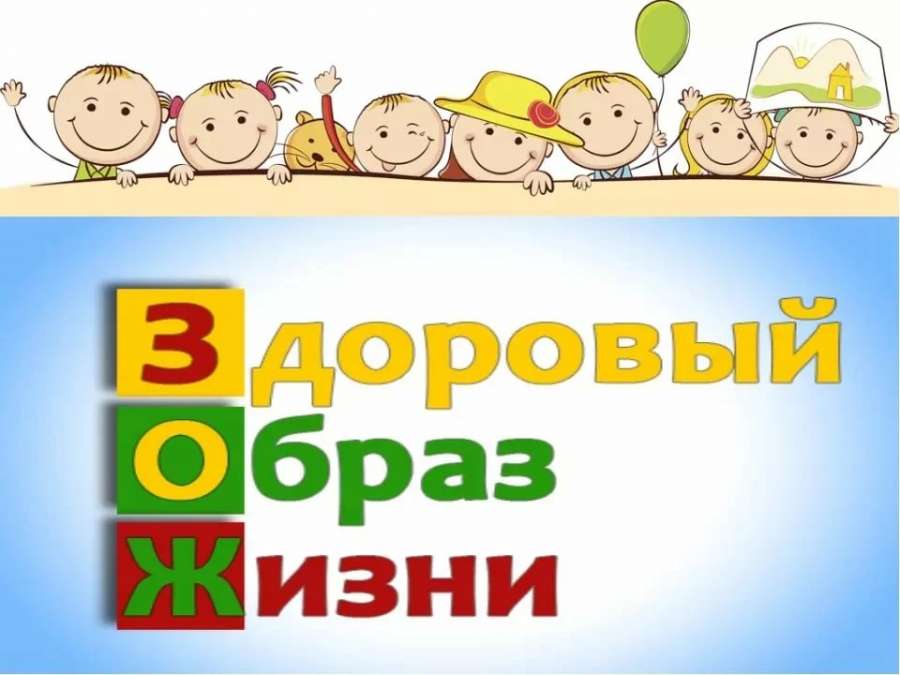 в средней группе «СЕМИЦВЕТИК»
Выполнили воспитатели средней группы:
 Курганова А.С.
Голубева  Т.Н.
Приобье, 2024г
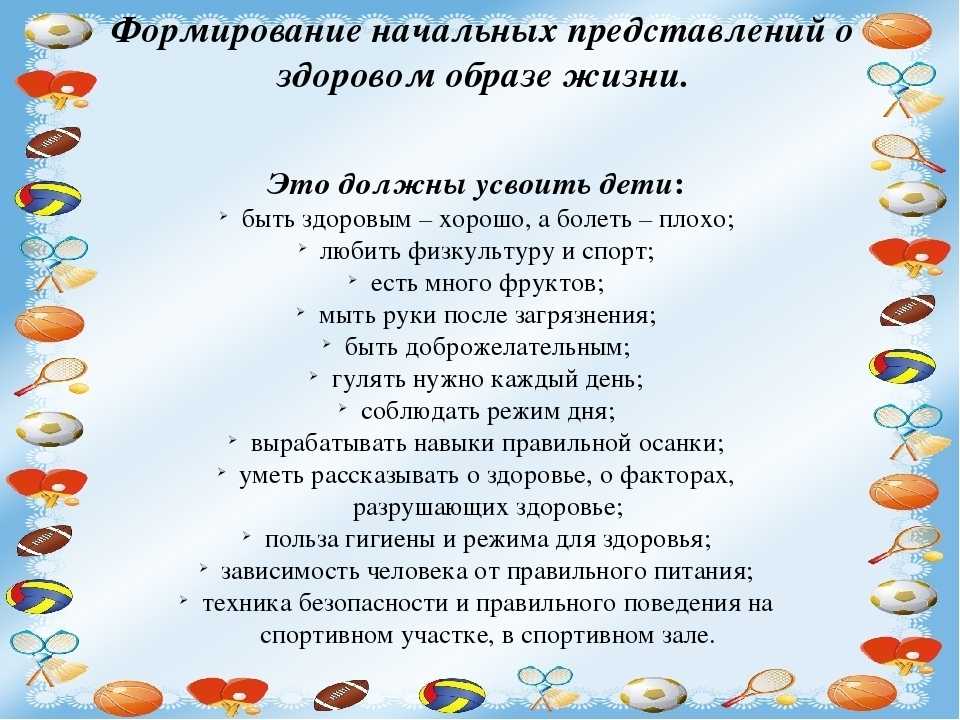 в средней группе «СЕМИЦВЕТИК»
Беседы «О здоровом образе жизни».».
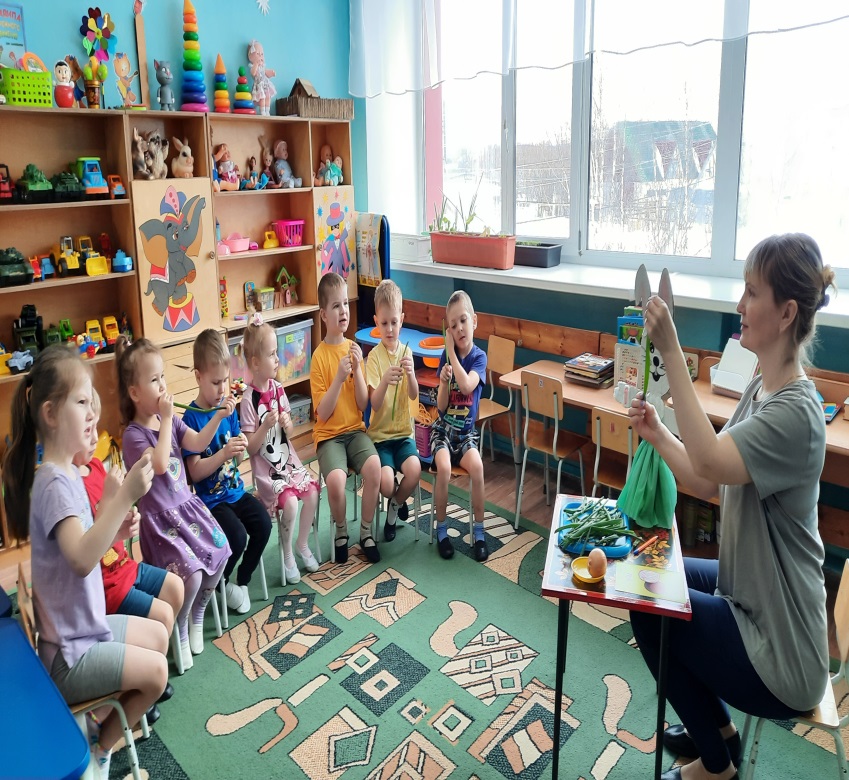 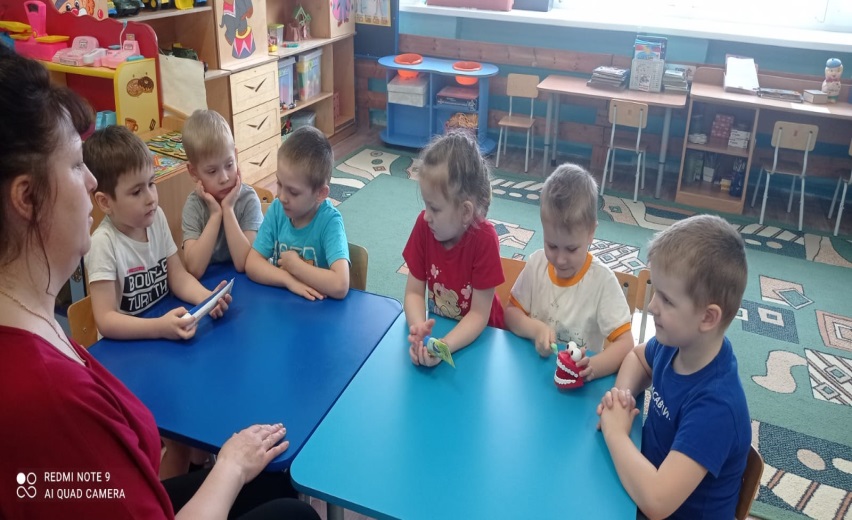 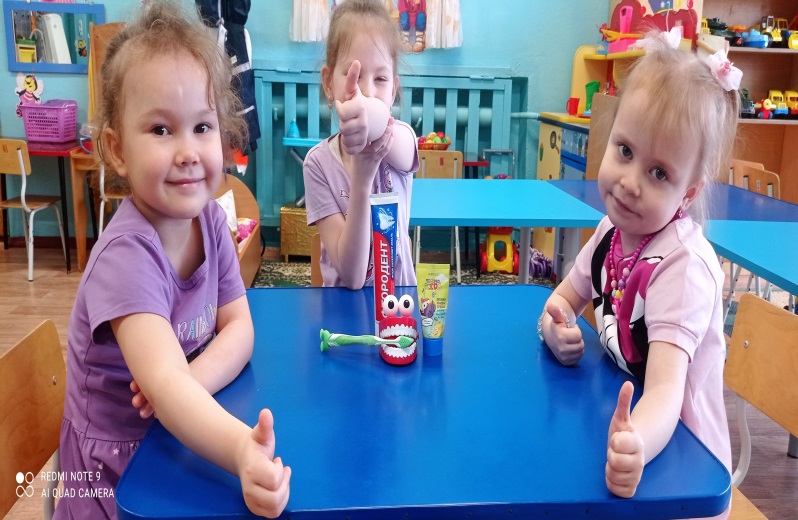 Проводились подвижные игры, утренняя гимнастика, бодрящая гимнастика после сна.
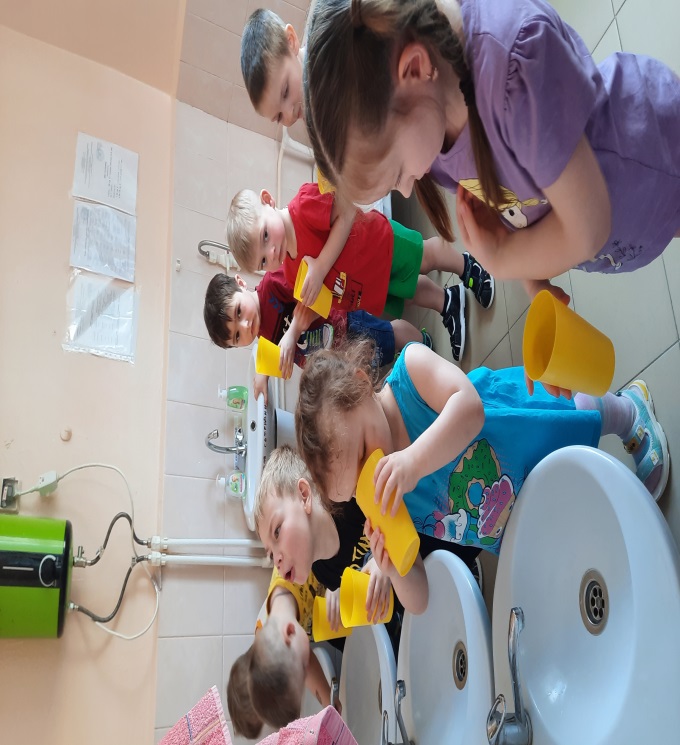 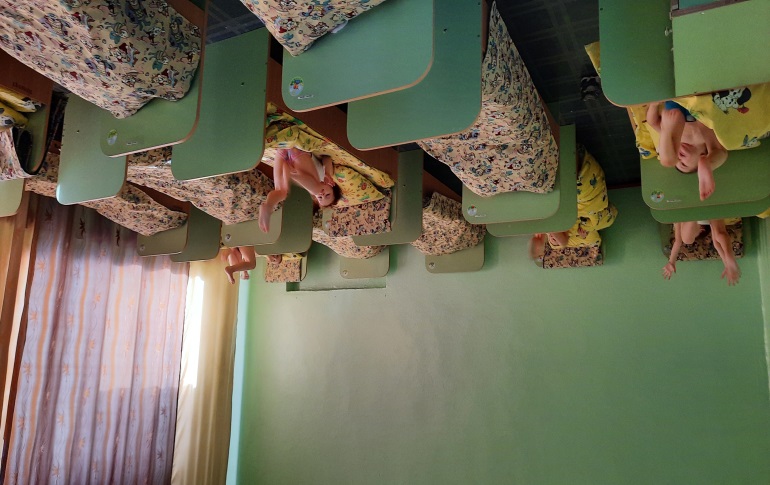 Читали художественную литературу А.Барто «Девочка чумазая», Л.Воронкова «Маша – растеряша» и др.Для родителей подготовлены консультации «Формирование у детей КГН», «Слова учат, а пример заставляет подражать»
«Дидактические и сюжетно-ролевые игры».
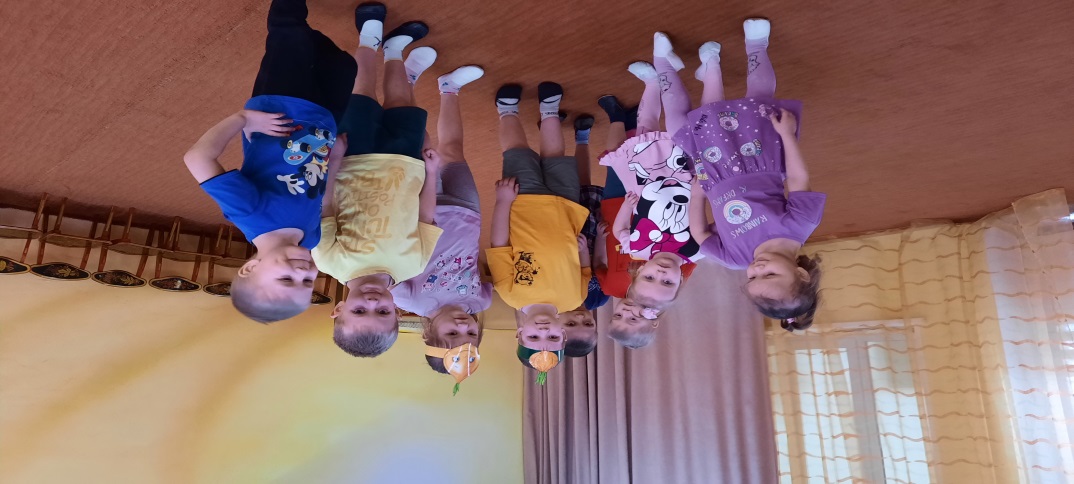 Посещение кабинета медицинской сестры.
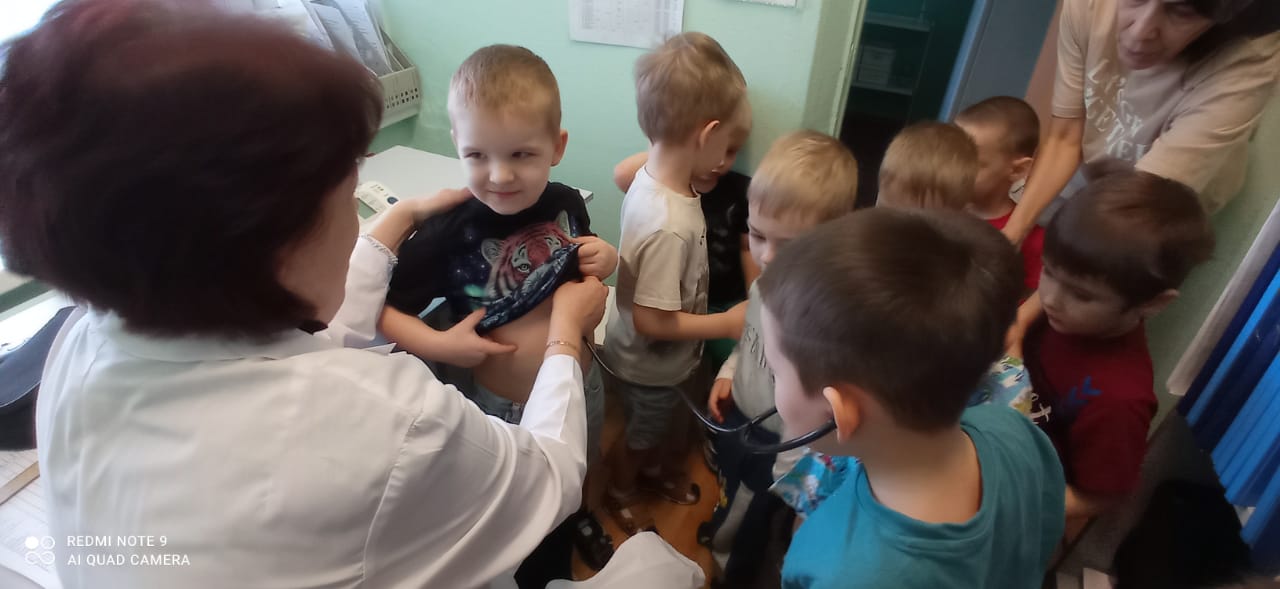 «Здоровое питание».
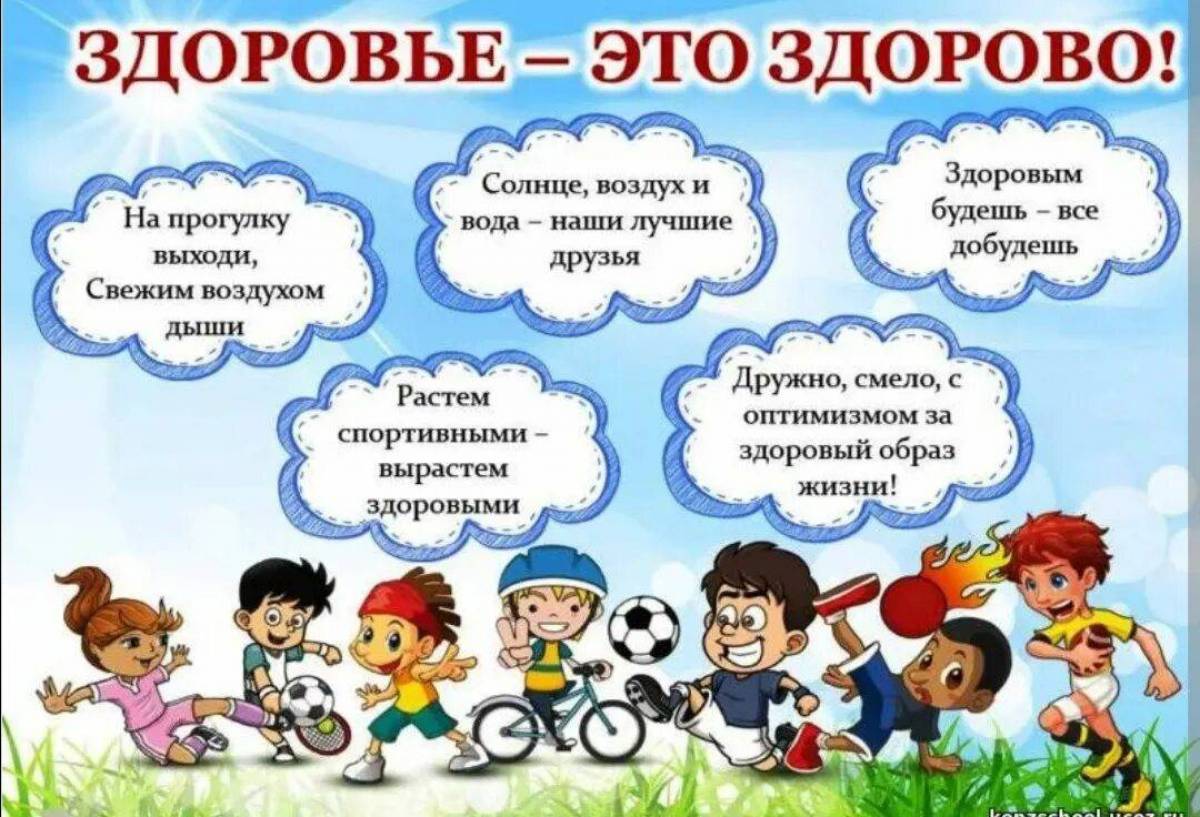 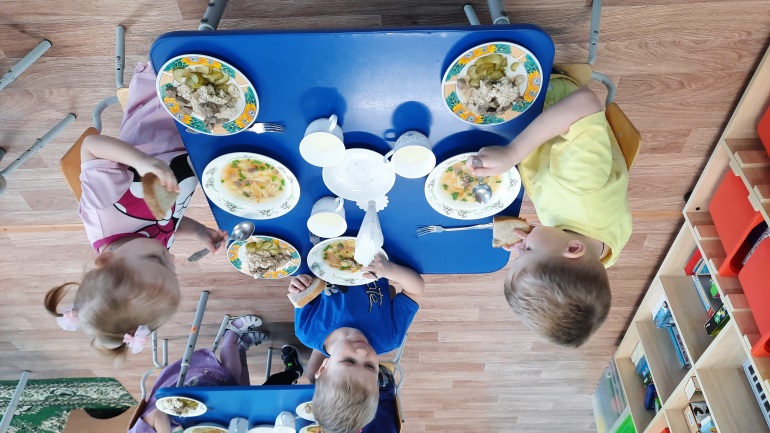 Прогулки на свежем воздухе.
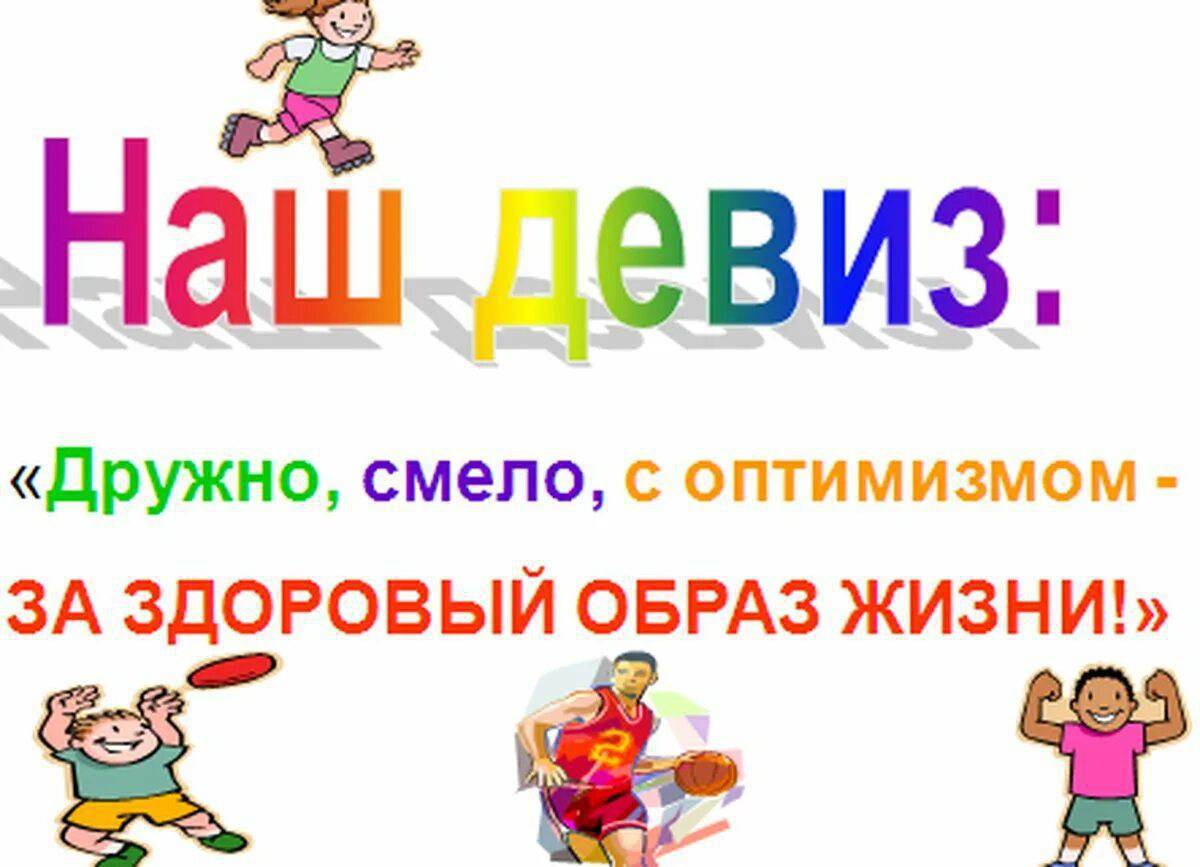 Дыхательная гимнастика и игры с массажными мячами.
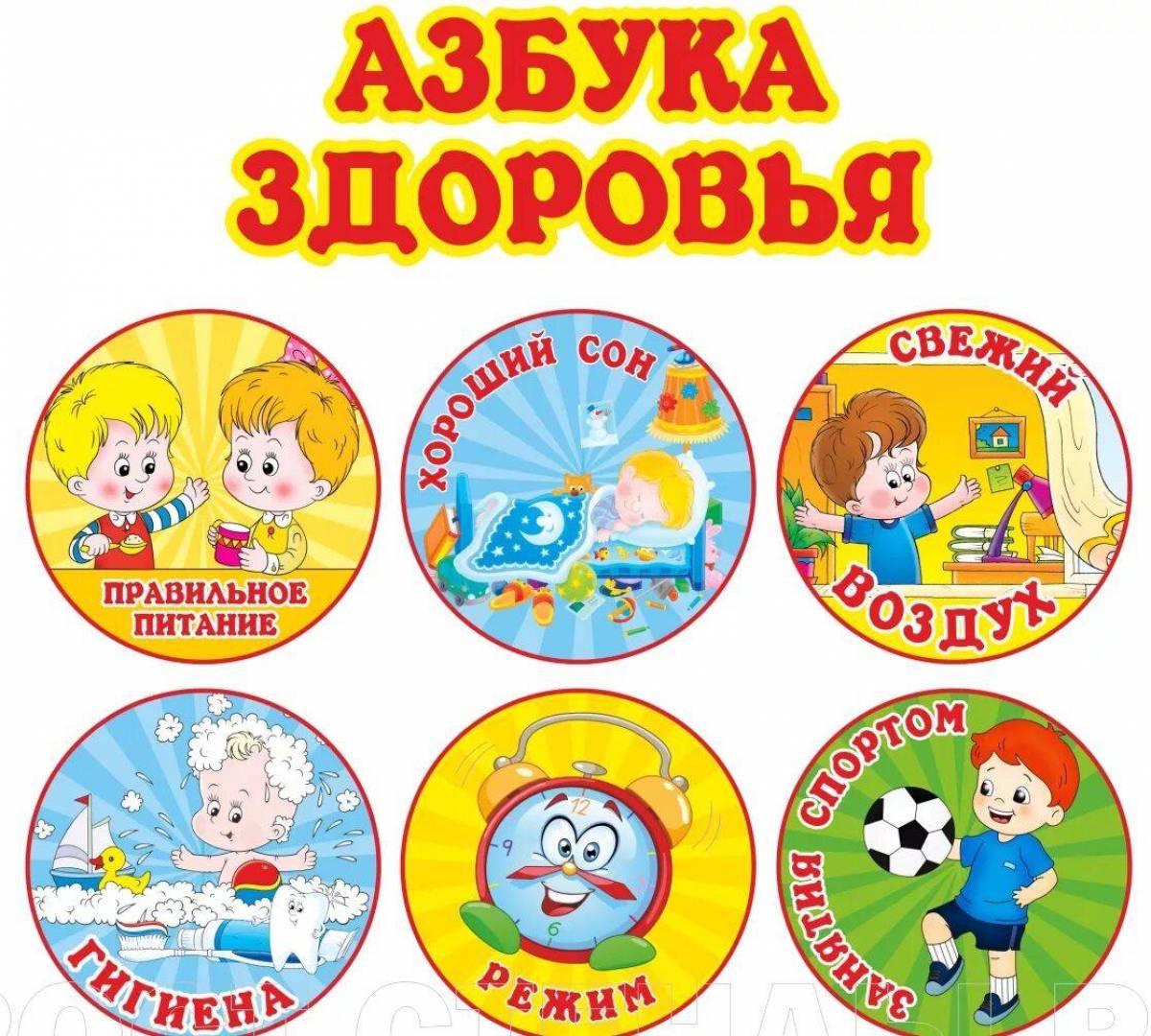 Наши дети, дома тоже ведут здоровый образ жизни.
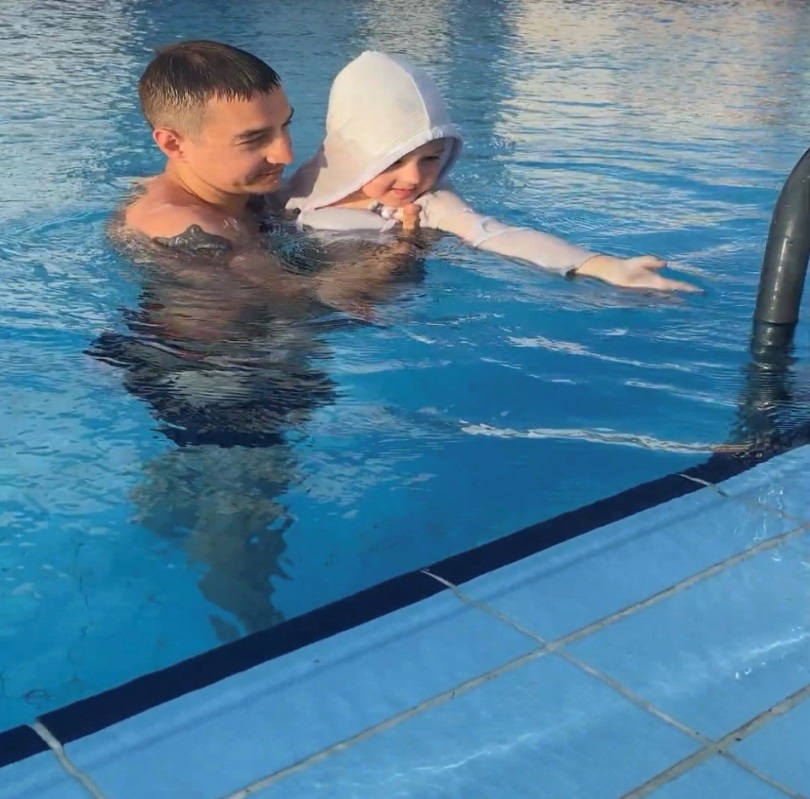 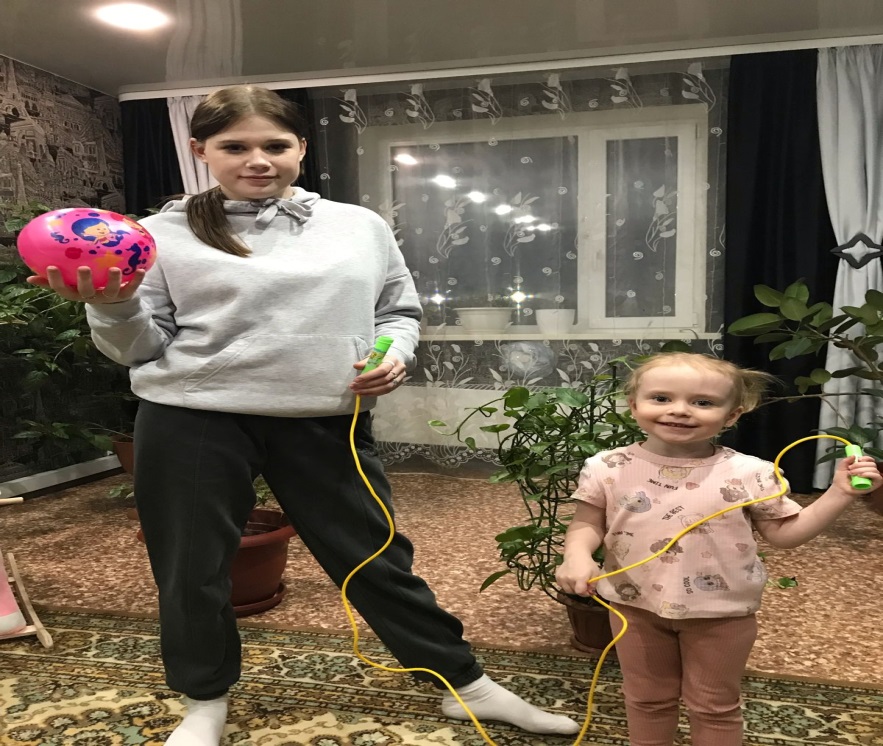